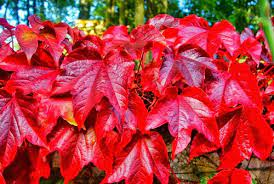 Декоративні рослини
Метою вивчення навчальної дисципліни «Декоративні рослини»  полягає у формуванні у здобувачів світи знань із наукових основ ведення декоративного садівництва та квітникарства, а також умінь і практичних навичок із розмноження, вирощування та використання в озелененні декоративних рослин.
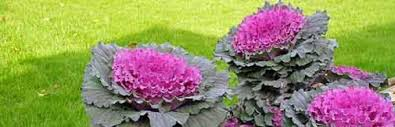 У результаті вивчення навчальної дисципліни здобувач освіти повинен:
знати:
–  сучасні тенденції розвитку декоративного садівництва і квітникарства;
–  методи створення та класифікацію елементів зелених насаджень;
–  сучасний асортимент деревних, кущових, квітникових та ґрунтопокривних рослин, їх морфологічні, екологічні та декоративні особливості;
–  методи та способи розмноження декоративних рослин з урахуванням їх біологічних особливостей;
–   закони формування пейзажних композицій та аранжування квітів;
–  правила посадки різних декоративних рослин залежно від едафічних умов та вимогливості до умов вирощування.
уміти:
–  аналізувати існуючий асортимент декоративних рослин на підставі їх декоративних якостей та біоекологічних особливостей;
– здійснювати догляд за декоративними рослинами, виходячи з їхніх потреб.
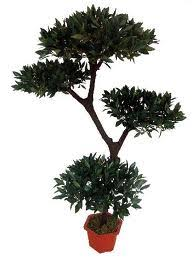 Змістовий модуль 1. Біологічні, екологічні та історичні основи декоративного рослинництва
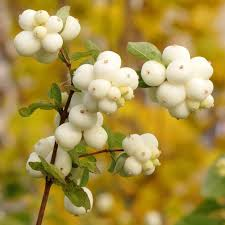 Види декоративних рослин
Декоративні якості квітів, плодів, стовбурів, крони
Інтродукція рослин для декоративних цілей.
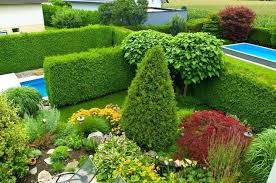 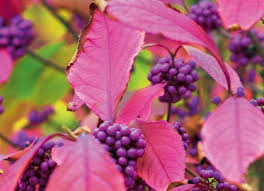 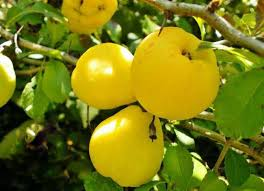 Змістовий модуль 2. Декоративна дендрологія
Загальні відомості про декоративні деревні рослини
Найпоширеніші в Україні декоративні деревні рослини
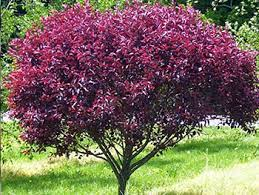 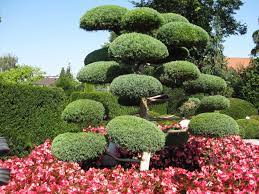 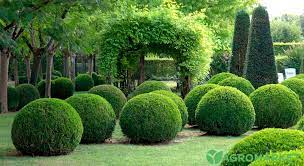 Змістовий модуль 3. Декоративне квітникарство
Види і сорти квіткових рослин
Трав’янисті декоративні рослини
Складання букетів, створення композицій та декорування приміщень
Квітковий дизайн
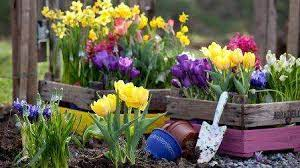 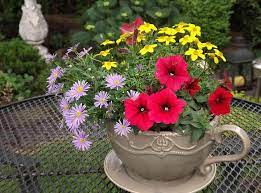 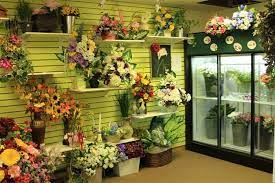 Змістовий модуль 4. Екзотичні рослини
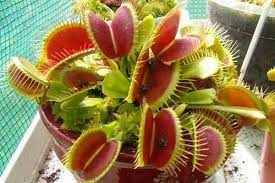 Кімнатні екзотичні рослини
 Садові екзотичні рослини
  Основи флористики
  Унікальні парки та сади України та світу
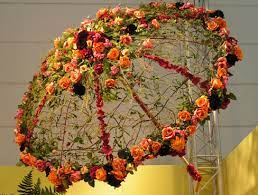 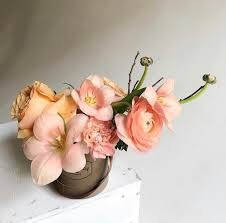 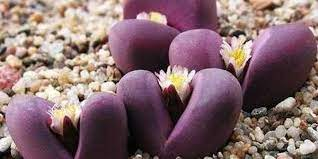